New Change Improvements Webinar
20 June 2024
Introducing your Presenters
Jenny Hyskaj
REC Code Manager
Communications and Events Analyst
Helen Fosberry
REC Code Manager
Continuous Improvement
Glenn Sheern
REC Code Manager
Regulatory Specialist
Gemma Dixon
REC Code Manager
Change Analyst
Tina Pearce
REC Code Manager
Head of Change Management
Housekeeping
Videos and microphones
Event recording
Use of Slido
Opportunities for Q&A
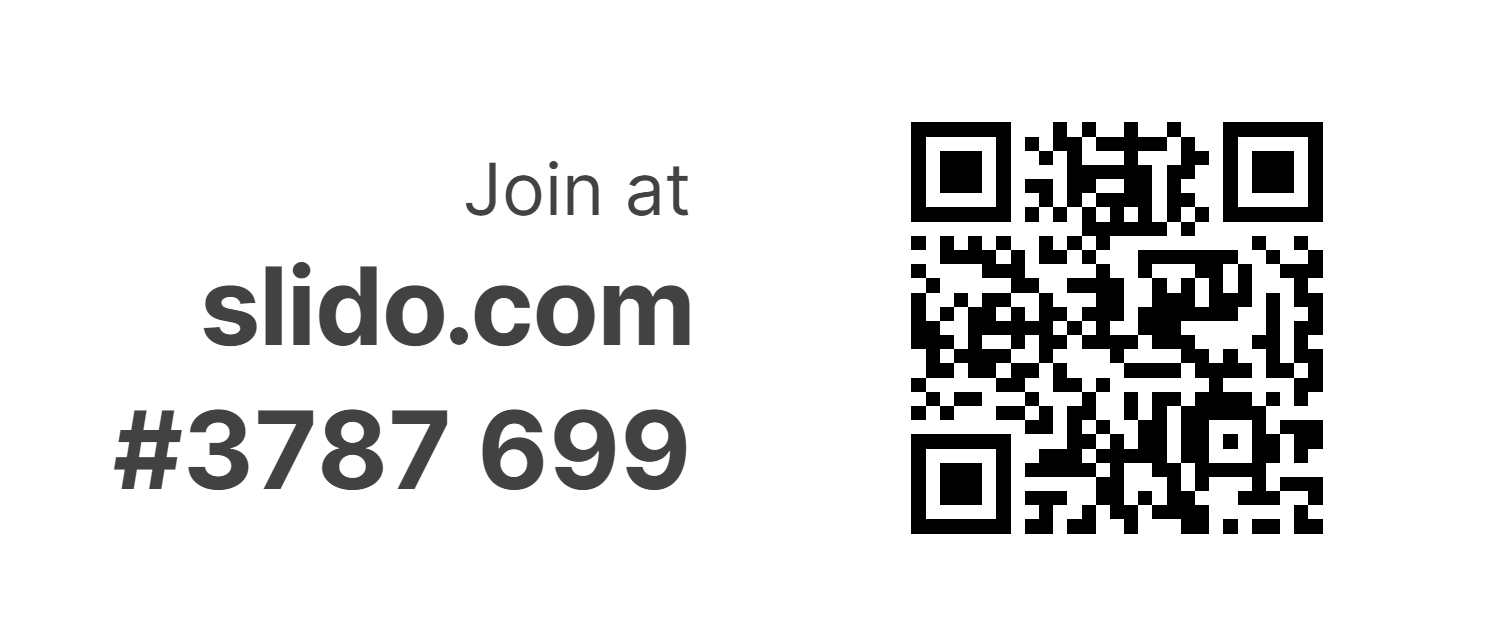 Agenda For today
Change Improvements
Glenn Sheern
WHY CHANGE IMPROVEMENTS
Listened to industry feedback 

Change Process is long 
Duplication of Change material 
Stakeholder Engagement missing  
Membership and role of expert groups, committees and Change Panel inconsistent 
Some solutions have needed to be reworked
Changes go into a "black hole"
WHAT WE have done
Established a Change Improvement Project to understand the issues and to create solutions 
Created a taskforce to review outstanding change and clear backlog 
Reviewed the processes involved in change including documentation, engagement, guidance 
Reviewed Schedule 5 and proposed some amendments 
Mapped the change process and identified improvements 
Used the taskforce as a means to test and sandbox proposed amendments 
Engaged directly with parties and stakeholders to ensure fit for purpose 
Created a Change Issues Group
R0167 Change Improvements
Series of amendments to Schedule 5 to facilitate some of the findings of the Change Improvement Project 
Enhancement to the current Issue process – treat proposals for change as Issues until they have a developed solution
Front end engagement in Issues to ensure effective solution development with the right stakeholders
Removal of Preliminary Change Report (PCR) – assisting consolidation of existing change documentation
Create flexibility in the Change Process 

DOES not 
Create more work for Proposers 
Remove engagement with Service Providers and other Codes
Remove any current information shared in published documents
CHANGE ISSUES GROUP
Attendance
Open to all REC Parties and any other interested parties (subject to Chair approval)

First Meeting 
Held on 06 June 2024 
I0168 - Clarify & strengthen CRS Providers requirements
Attended by ~64 (excl Code Manager)
Change Issues Group Committee Page set up


Next Meeting
04 July 2024 – Agenda published 27 June
Purpose
Input into Code Issues 
Shape and develop solutions and/or issue resolution  
Support the Code Manager by sharing knowledge, best practice, advice 
Provides stakeholders an engagement route into the REC Change process.


Meeting Frequency
First Thursday of the month (minimum)
REC ISSUES GROUP
The REC Issues Group (RIG) is a forum for the discussion of operational Retail Energy Code (REC) issues raised by industry, which do not obviously fit into an already existing forum.
Next STEPS
R0167 - Change Process Improvements following Code Manager review
Final Change Report published 25 June 2024
Presented to REC Change Panel for decision 02 July 2024
Implementation 19 July 2024


Portal amends 
Ability to filter the Change Register for Issues and Change Proposals 
New process stages and statuses added to the Proposal page
One unified form to raise Issues or Change Proposals
High Level Change Process
Helen Fosberry
CHANGE PIPELINE SUMMARY POSITION
Change Proposal pipeline as of July 2023
Change Proposal pipeline as of June 2024
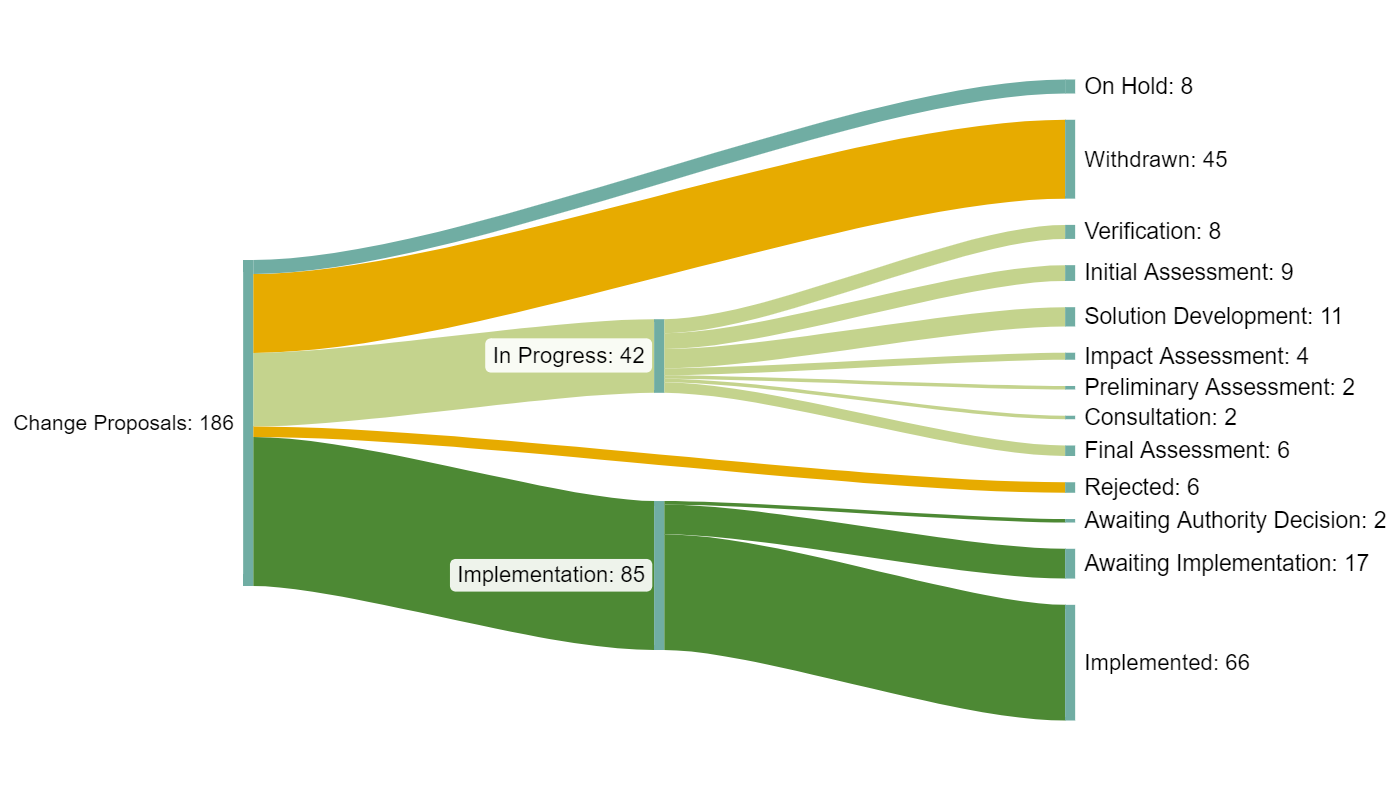 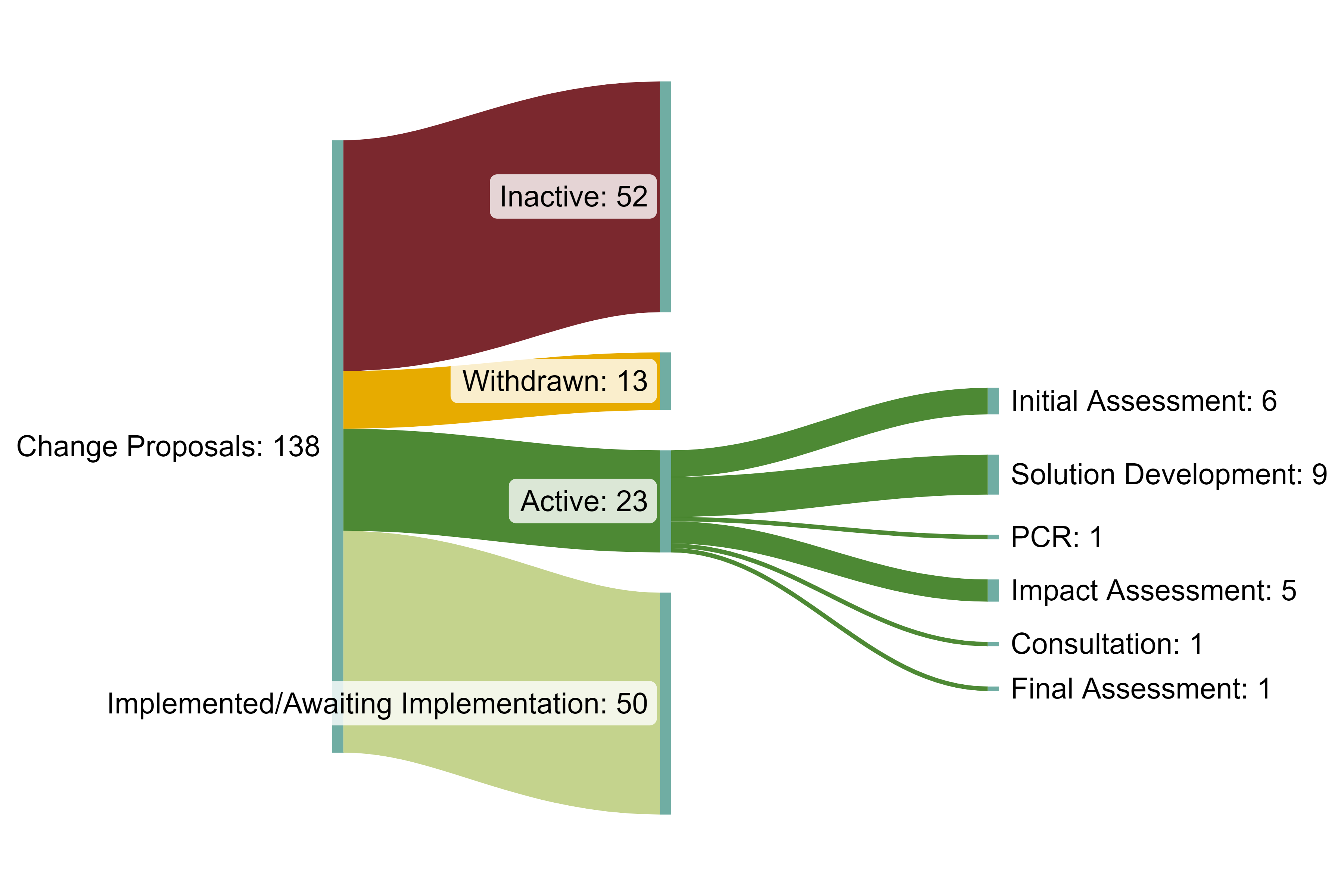 PRINCIPLES
Each stage defines several actions - some optional which can be added or removed as required 
Code Manager identifies the Change Plan for each change in the Assessment Stage
Change Plan is ratified by the Change Panel 
Change Plan is clearly communicated to Industry
Behavioural shift – desire is to preload debate and engagement into the definition stage 
Reduce burden – use of SME, focused expert group in definition stage – transparency in output during stage, workflow
VERIFICATION
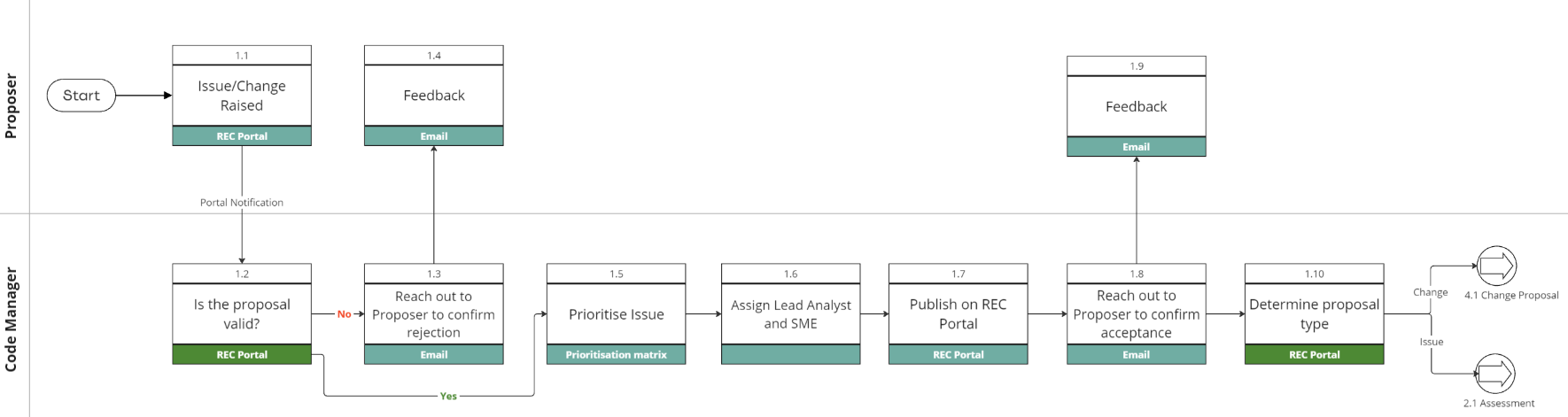 [Speaker Notes: Proposed amendment is raised by any proposer 
Code Manager supports proposer as required 
Code Manager validates the issue 
Meets the REC objectives
Is in scope of REC 
Isn’t being considered as part of another change 
Is sufficient in detail and depth to explore further
Code Manager accepts or rejects 
Prioritisation completed]
ASSESSMENT
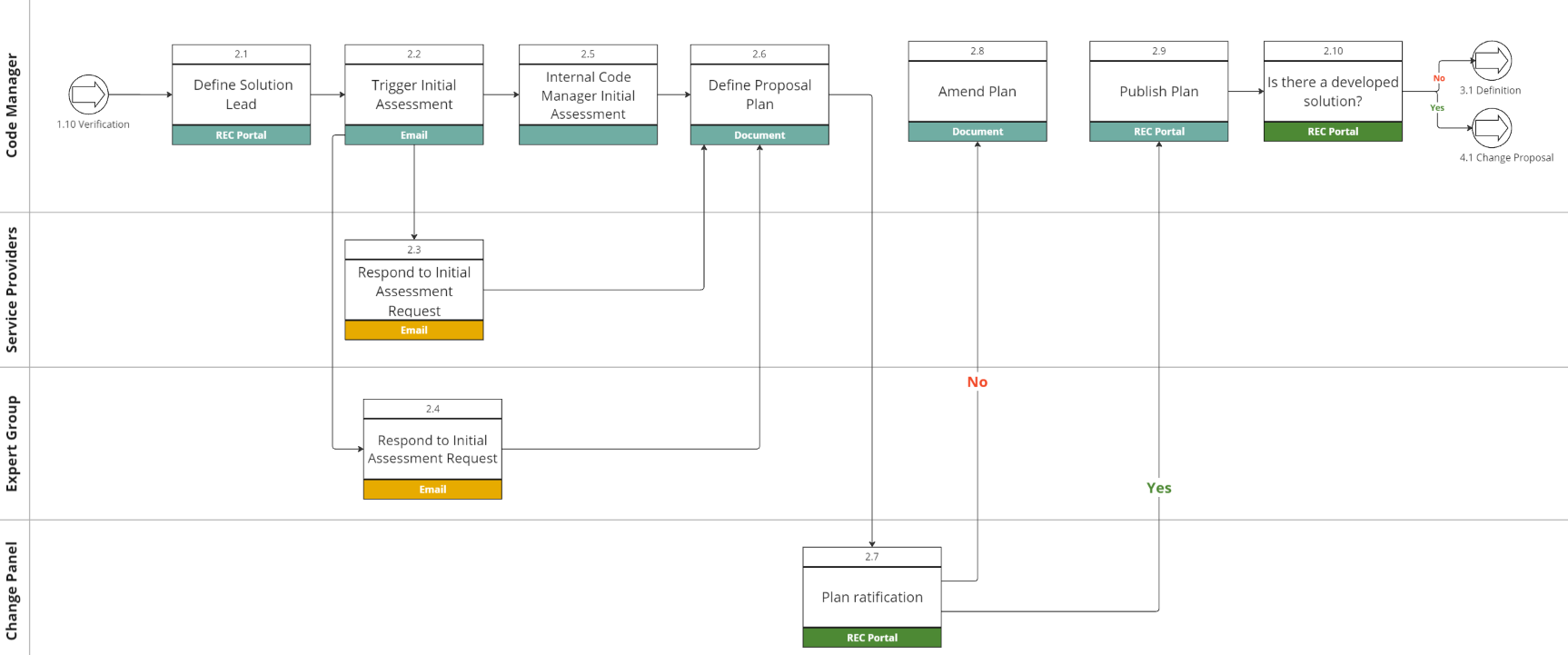 [Speaker Notes: Code Manager assessment
Sets out a Change Plan including  
Stakeholders to be engaged including affected parties, Technical, Service Providers, Legal, SME
Cross Code Dependencies
Expert groups to be engaged
The Governing body for approval
The Change Path
Timelines 
Solution Lead 
Change Panel approval 
Change Panel decision published and notified to all 
Needs solution development 
Engagement process 
Recorded as an ‘I’
Developed solution
Can be taken straight to consultation
Recorded as an ‘R’]
Definition
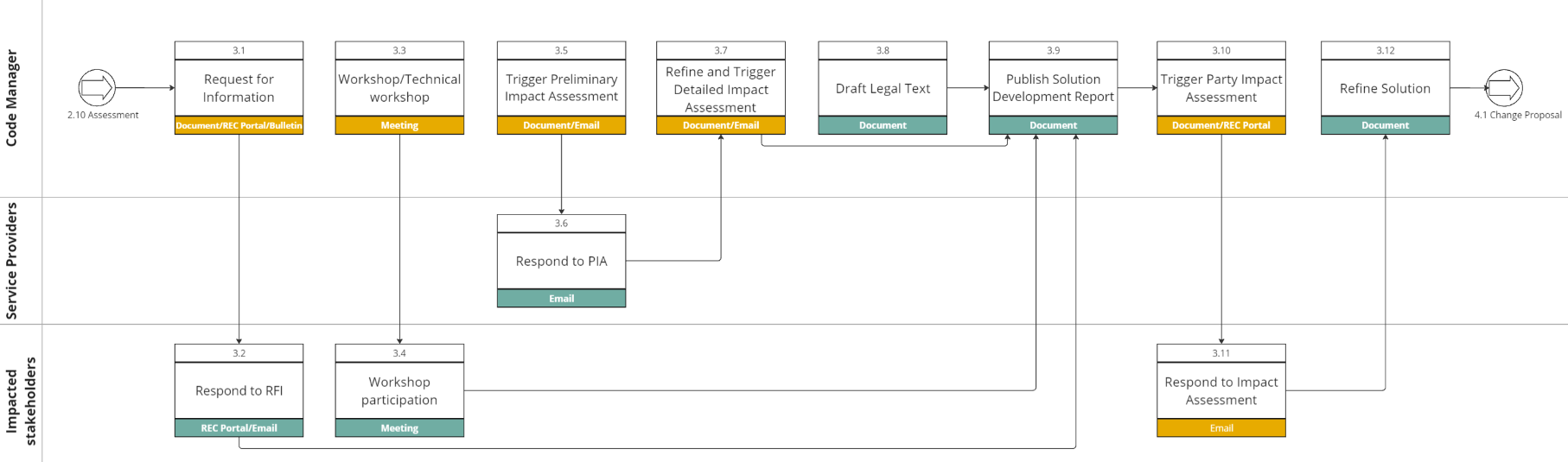 [Speaker Notes: Key working and engagement phase

Covers expert group, cross code, legal, parties, SME, Service Providers as applicable   

Code Manager collating and managing multiple parties providing information for a fully realised solution including 
Technical
Benefits
Costs
Impacts]
CHANGE PROPOSAL
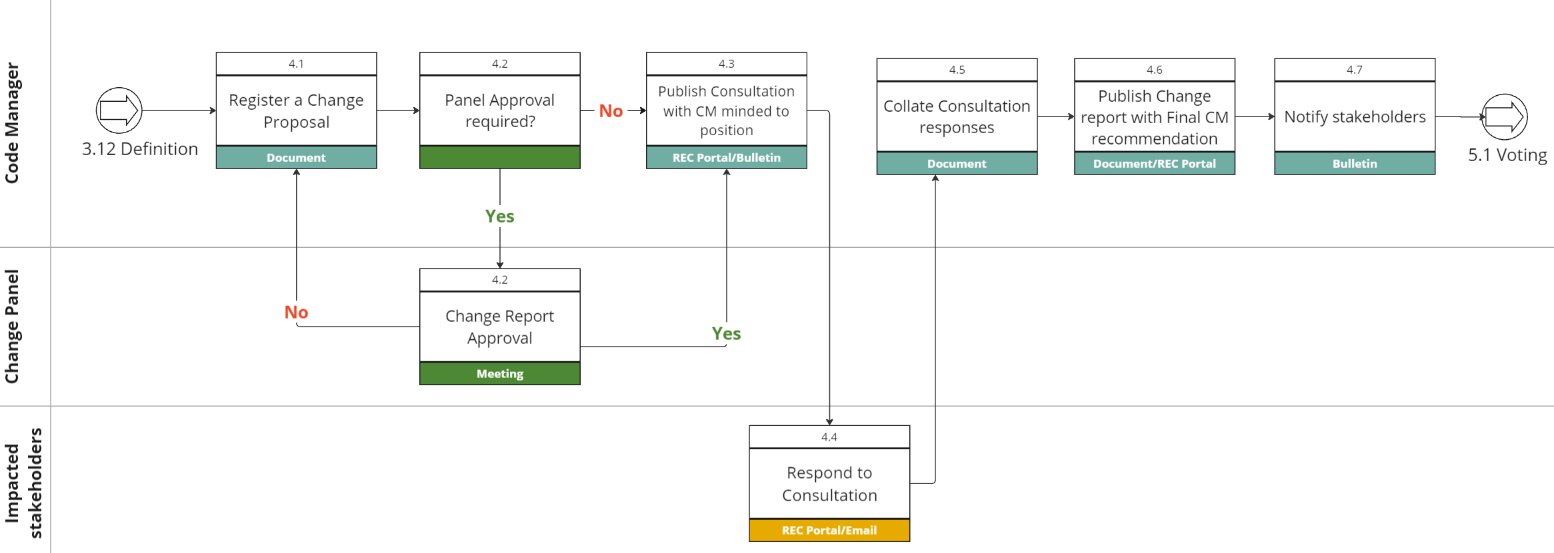 [Speaker Notes: Formal Change Proposal and Change Report now raised 
Removes requirement for PCR
Change Panel Approval before publication optional (approved Change Path at Initial Assessment) 
Consultation published – message is agreement with the Code Managers Recommendation – Definition Stage is the debate stage
Code Manager transforms an I into an R 
No additional work for the Proposer]
HIGH-LEVEL Process
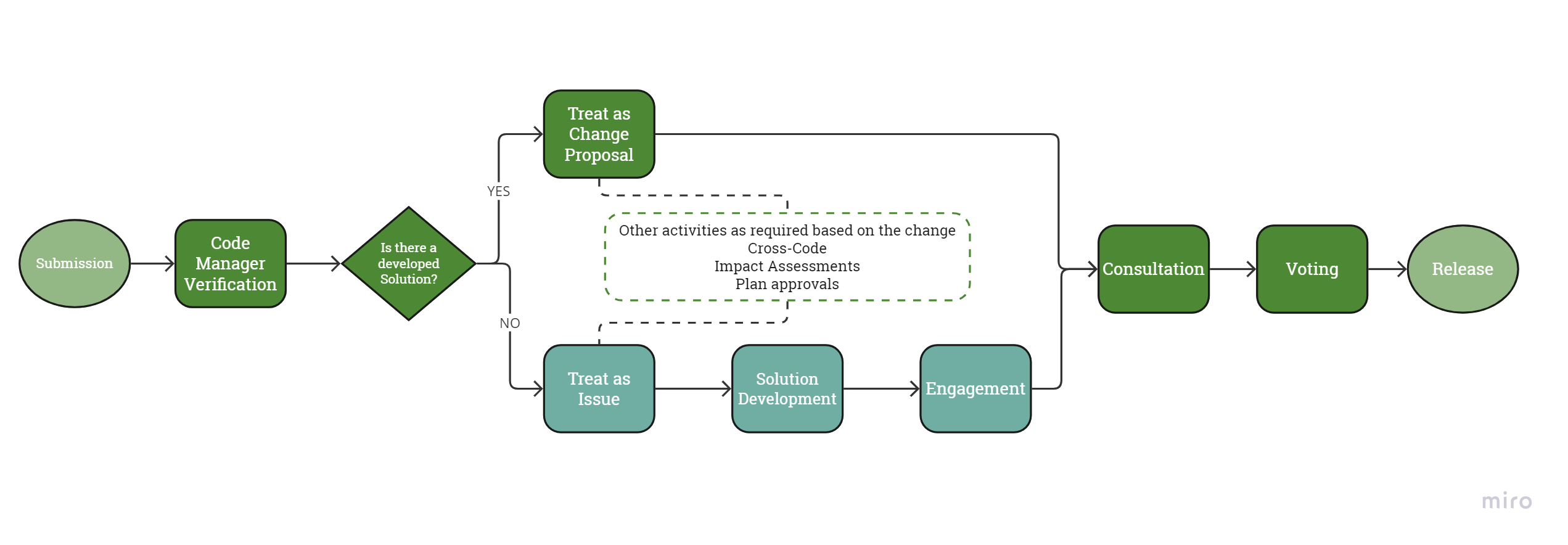 Documentation Review
Gemma Dixon
Change reports Key changes
Overview of Changes to Reports
2022 refined reports: revised front page, re-ordered and included a glossary



June 2024 
One Change report: simple, streamlined, removes duplication and repetition
Four stages, clear on current stage:
One change report: revised, four stages
FINAL 
RECOMMENDATION
IMPACT 
ASSESSMENT
CONSULTATION
PROPOSAL PLAN
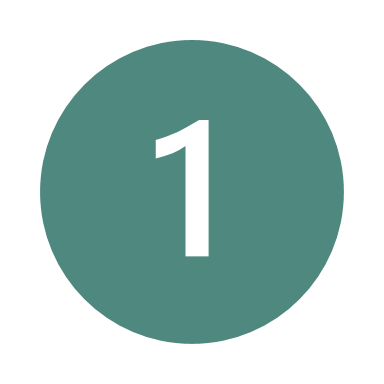 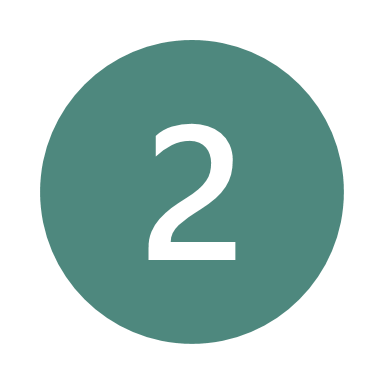 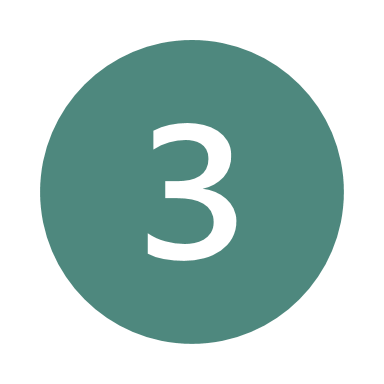 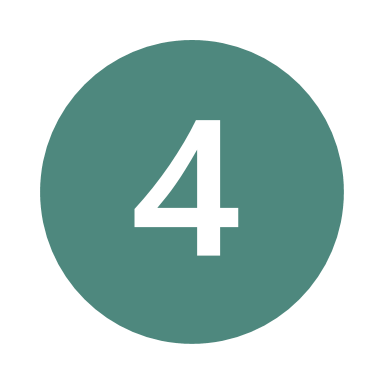 Q&A
All
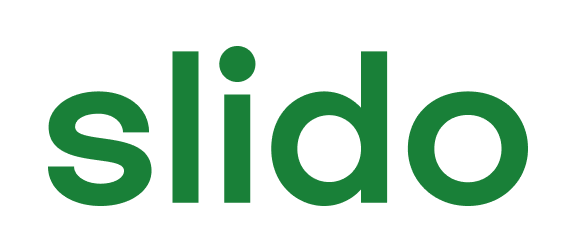 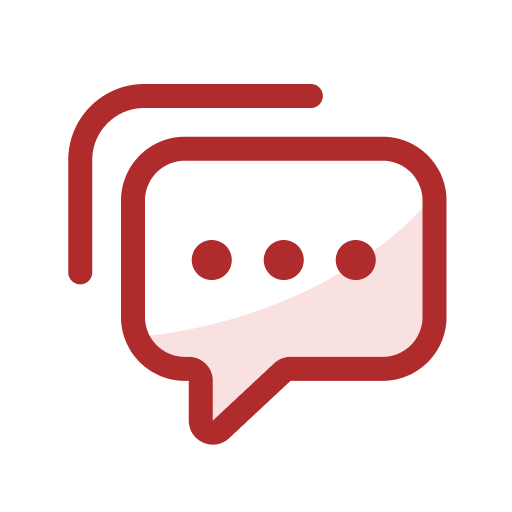 Audience Q&A Session
ⓘ Start presenting to display the audience questions on this slide.
Thanks for attending
Contact us: enquiries@recmanager.co.uk
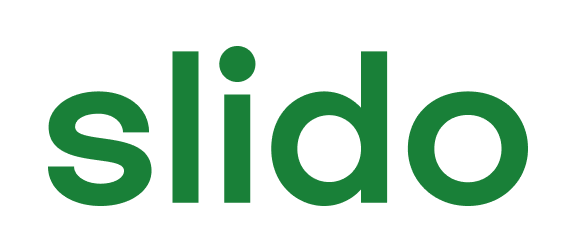 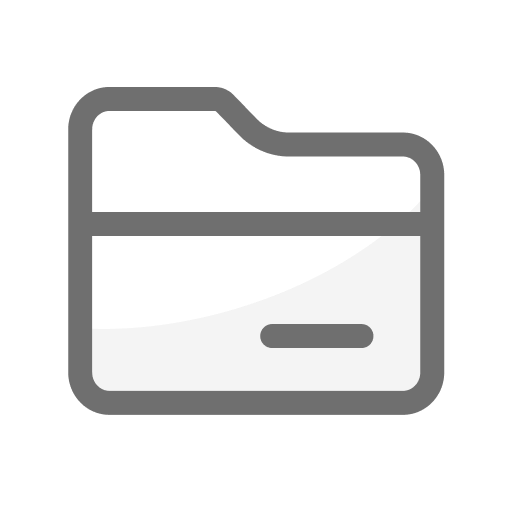 Feedback
ⓘ Start presenting to display the poll results on this slide.